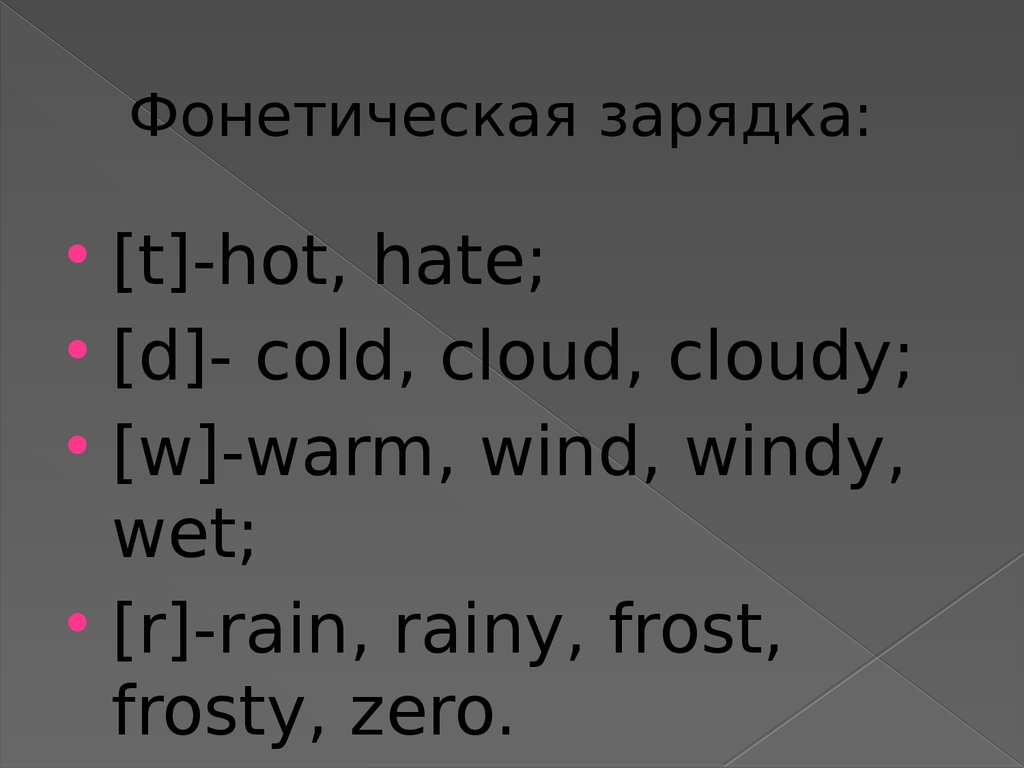 When was the last time you went shopping?
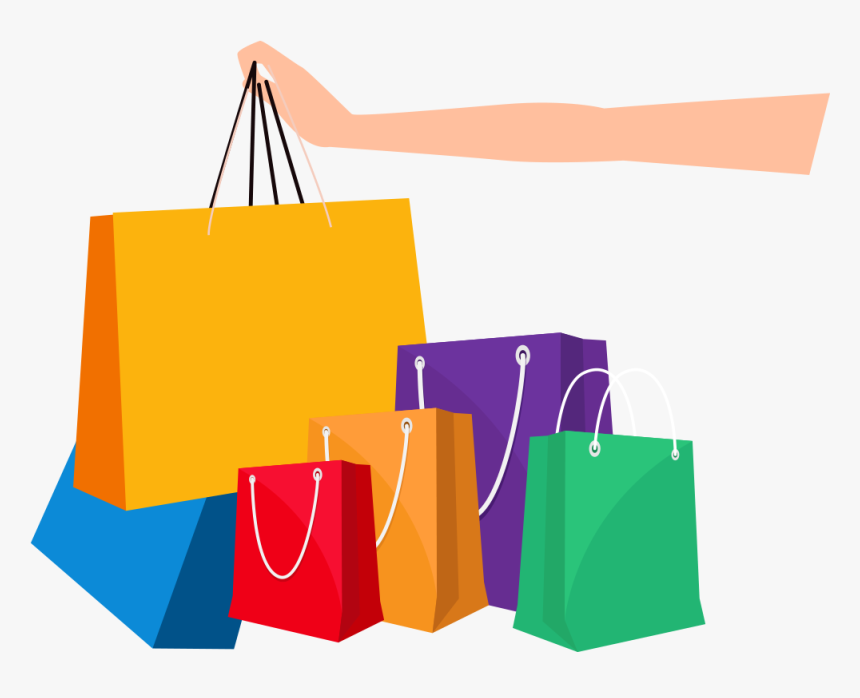 Last week Ann went shopping and she bought a beautiful dress.
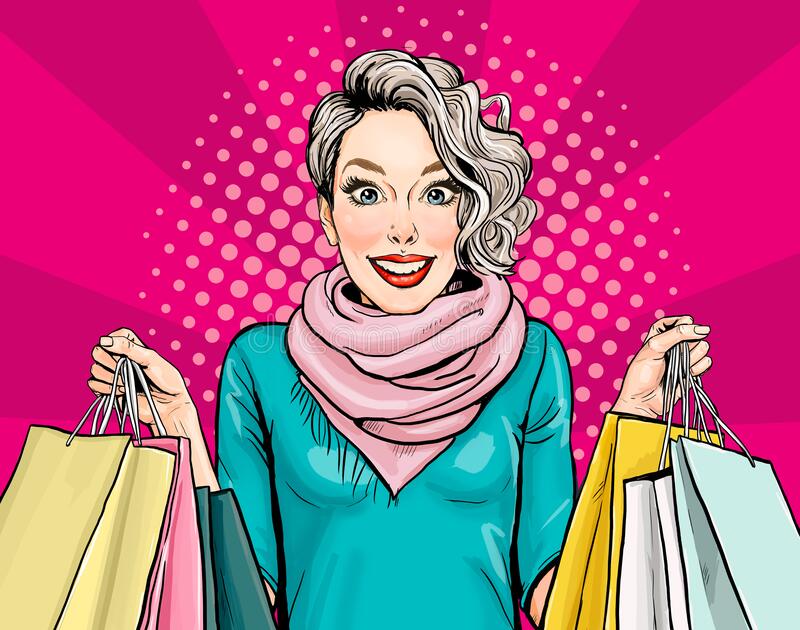 Last week Ann went shopping and she bought a beautiful dress. She needed it.
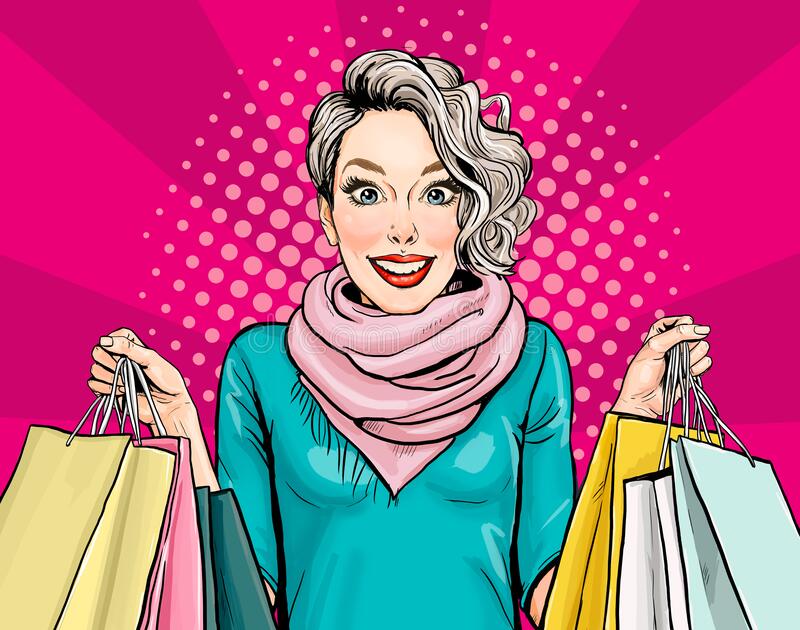 На прошлой неделе Анна ходила в магазин и купила красивый зонт. У каждого есть зонт осенью.
Last week Anna went  shopping and bought a beautiful umbrella. Everyone else has an umbrella in the autumn.
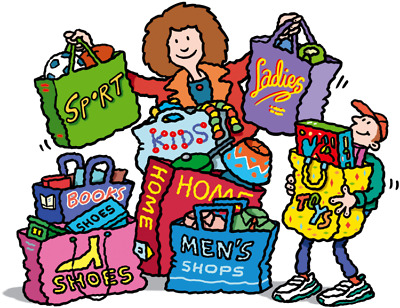 ex.2
Read the tittle of the text.
What do you think it is about?
«CHOICES 
YOU MAKE THEM»
This dress fits me in size.
The T-shirt doesn't match your jacket. Too bright…
This coat suits you.
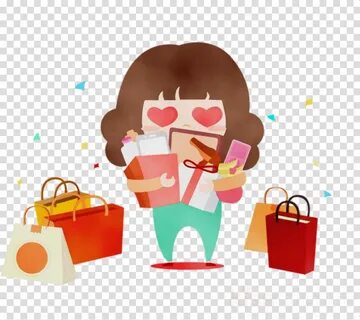